Mathematics
Lesson 9 of 15
Unit 6: Fractions and Decimals
Improper fractions

Independent Task
Mr Whitehead
‹#›
What the other rods in the groups worth?
1
3
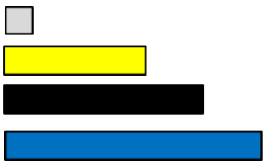 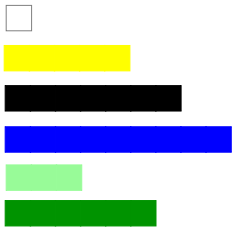 =
=
=  1
= 1
=
=
Record as an improper fraction, mixed number and a decimal number.
=
=
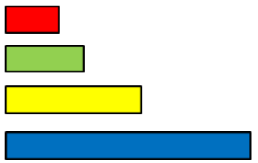 =
=
=
=
=
=